USBメモリー(ペンタイプⅠ)
U2567
ペン＆タッチペンタイプの一風変わったUSBメモリー
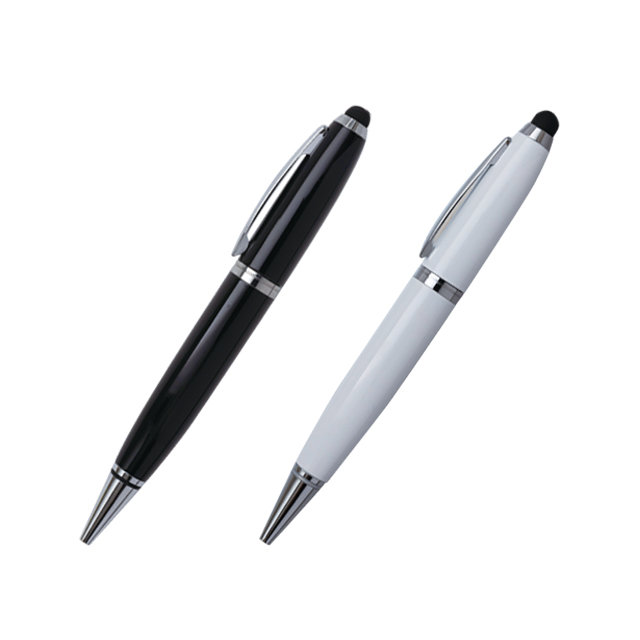 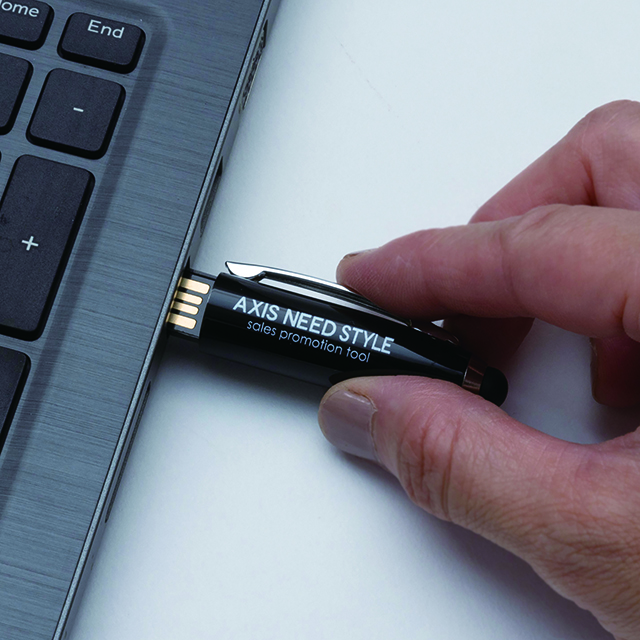 ・ボールペン
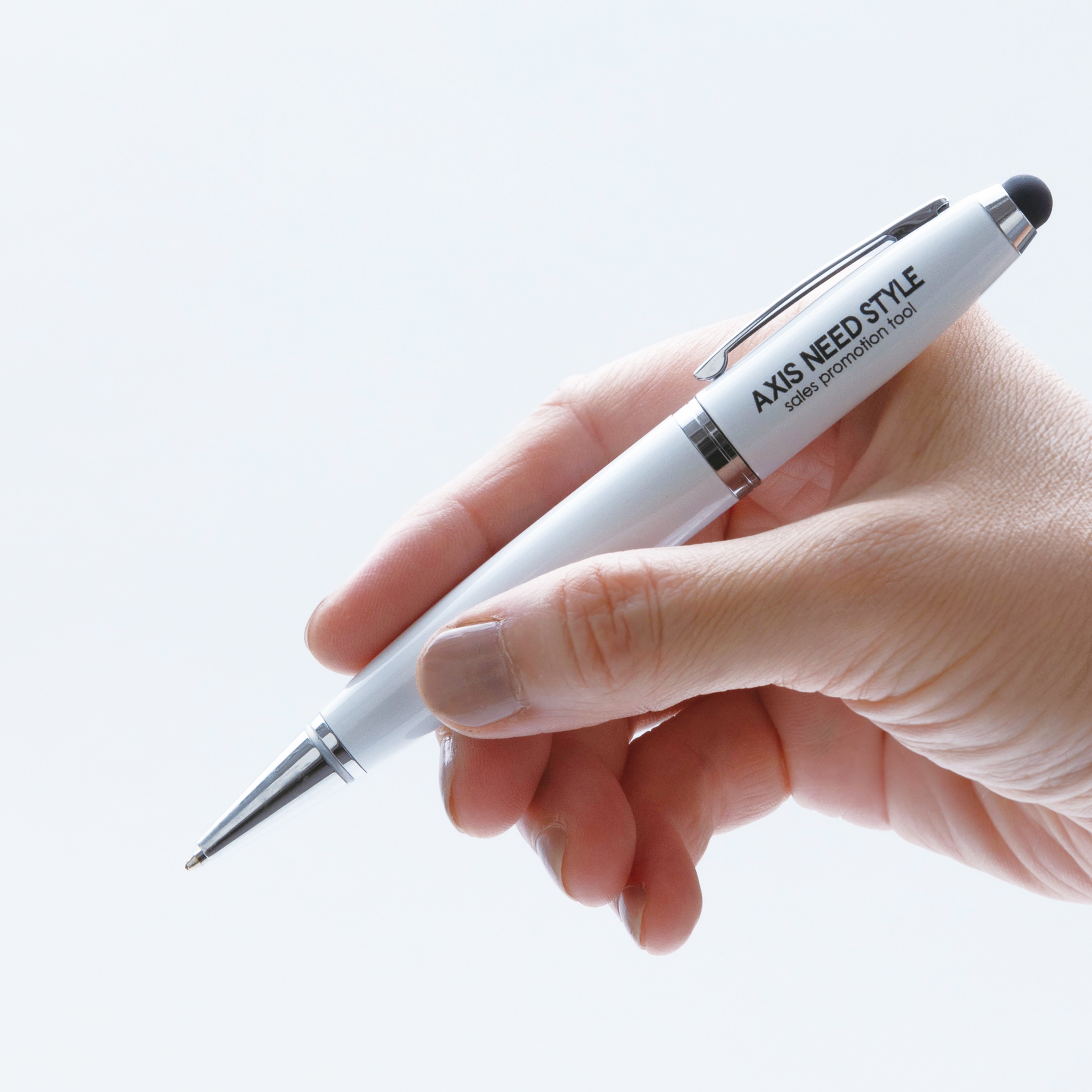 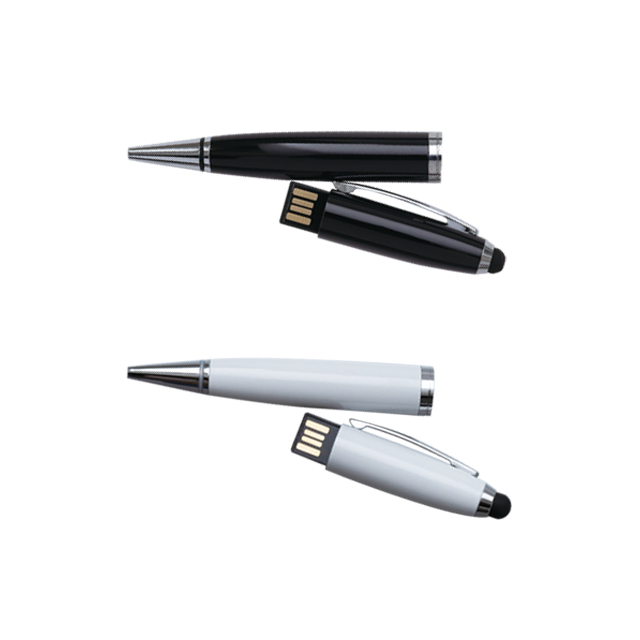 ・名入れ
・タッチペン
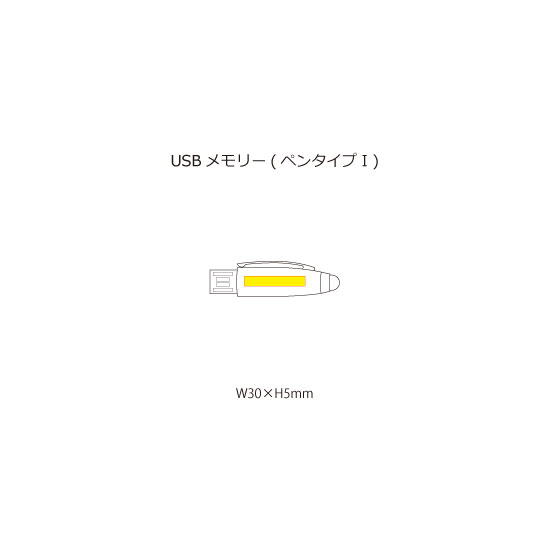 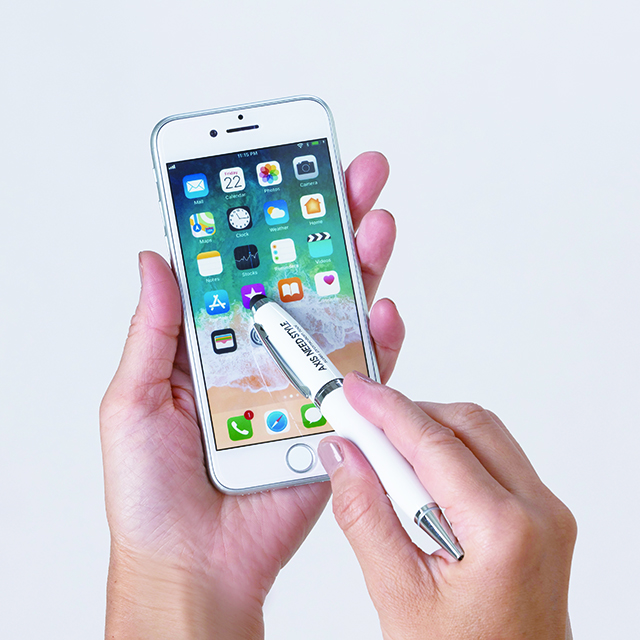 ブラック
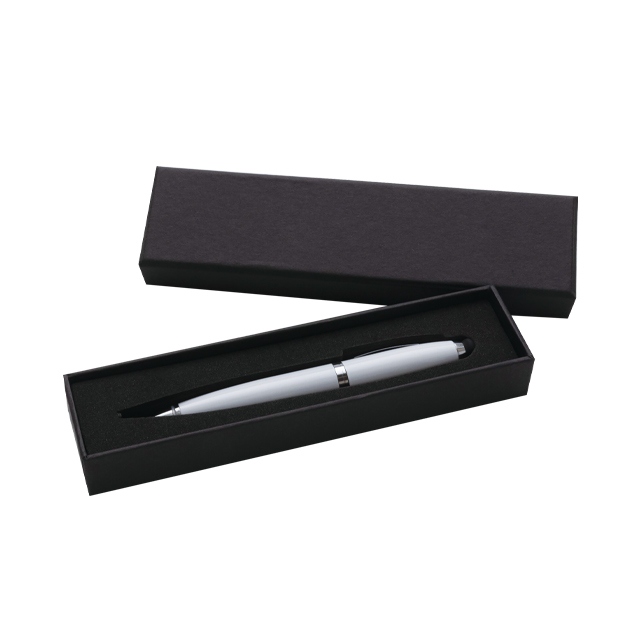 ホワイト
シルク印刷W30×H5㎜
■商品サイズ:138×14.5㎜

■材質:メタル他

■容量:2・4・8・16・32GB
■白箱サイズ(入):173×45×23㎜

■備考:100個から受注対応商品/軸差込タイプ

■カラー:ブラック・ホワイト